Навчальна дисципліна:
«Вступ до телекомунікацій та радіотехніки»
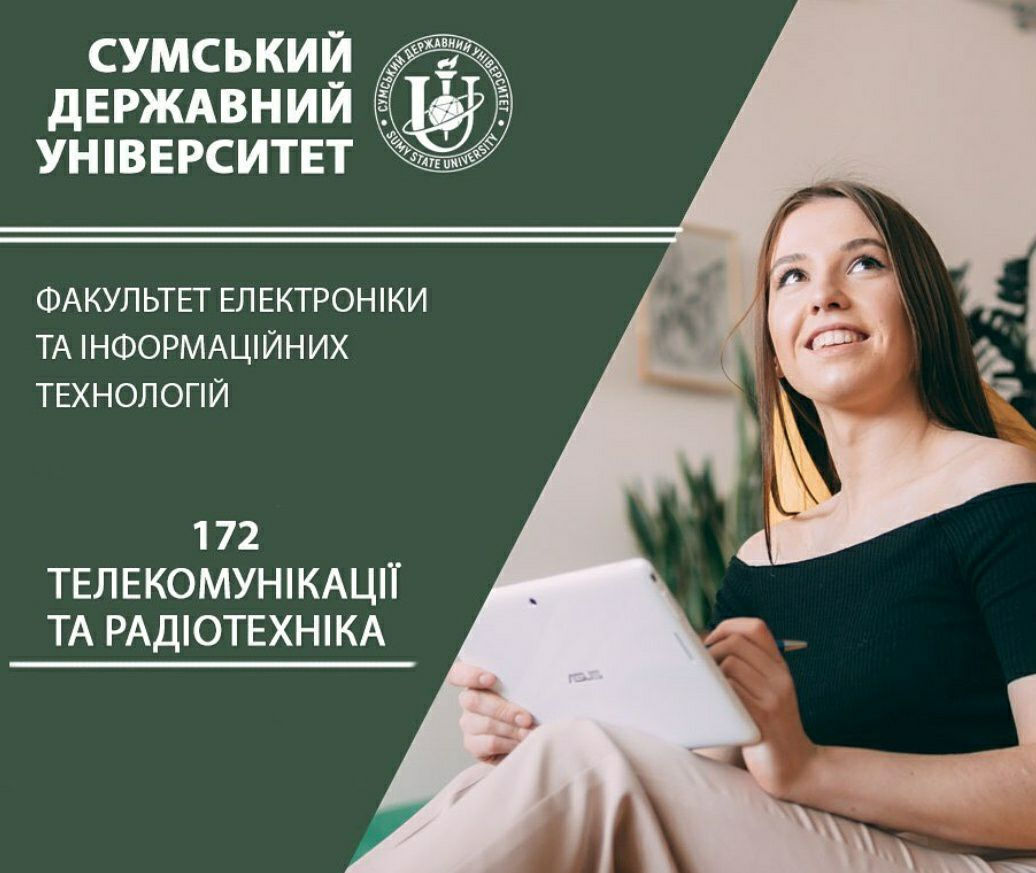 Лекція 11: «. Волоконно-оптичні канали зв’язку»
Вивчення особливостей волоконно-оптичних каналів зв’язку, їх характеристика та призначення.
Частотне представлення детермінованих сигналів.
Волоконно-оптична лінія зв'язку (Волоконно-оптична лінія передачі) — волоконно-оптична система, що складається із пасивних та активних елементів, що призначена для передачі інформації у оптичному (як правило — ближньому інфрачервоному) діапазоні.
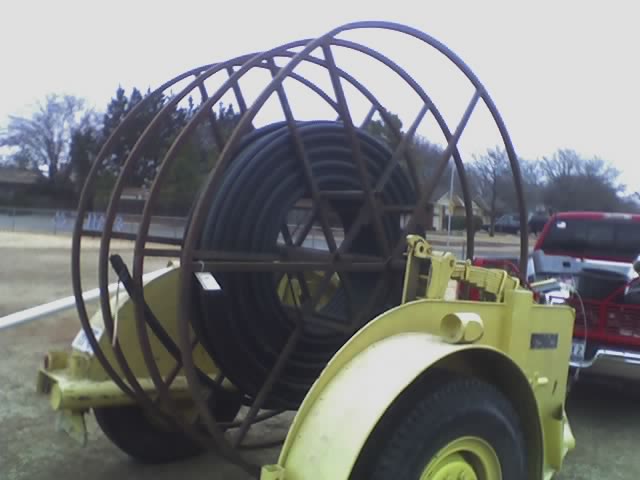 Рис. 1- Волоконно-оптичний кабель
Елементи ВОЛП
Активні компоненти:
Мультиплексор/Демультиплексор — широкий клас приладів, що призначені для об’єднання та розділення інформаційних каналів. Мультиплексори та демультиплексори можуть працювати як у часовій, так і у частотній областях, можуть бути електричними й оптичними (для систем із спектральним ущільненням).
Регенератор — пристрій, що здійснює відновлення форми оптичного імпульсу, який, розповсюджуючись по волокну, спотворюється та згасає. Регенератори можуть бути як чисто оптичними, так й електричними, які перетворюють оптичний сигнал у електричний, відновлюють його, а потім знову перетворюють у оптичний.
Підсилювач— пристрій, що підсилює потужність сигналу. Підсилювачі також можуть бути оптичними і електричними, здійснюючими оптико-електронне і електронно-оптичне перетворення сигналу.
Лазер — джерело монохромного когерентного оптичного випромінювання. У системах з прямою модуляцією, які є найбільш поширеними, лазер одночасно є і модулятором, що безпосередньо перетворює електричний сигнал в оптичний.
Модулятор — пристрій, що модулює оптичну хвилю, несучу інформацію за законом інформаційного електричного сигналу. У більшості систем цю функцію виконує лазер, проте в системах з непрямою модуляцією для цього використовуються окремі пристрої.
Фотоприймач (фотодіод) — пристрій, що здійснює опто-електронне перетворення сигналу.
Пасивні компоненти:
Оптичний кабель, елементами якого є оптичні волокна. Зовнішня оболонка кабелю може бути виготовлена з різних матеріалів: полівінілхлориду, поліетилену, поліпропілену, тефлону і інших матеріалів. Оптичний кабель може мати бронювання різного типу і специфічні захисні шари (наприклад, дрібні скляні голки для захисту від гризунів).
Оптична муфта — пристрій, використовуваний для з'єднання двох і більше оптичних кабелів.
Оптичний крос — пристрій, що призначений для оконечування оптичного кабелю і підключення до нього активного устаткування.
Волоконно-оптичні лінії володіють рядом переваг перед дротяними (мідними) і радіорелейними системами зв'язку:
Мале загасання сигналу (0,15 дБ/км в третьому вікні прозорості) дозволяє передавати інформацію на значно більшу відстань без використання підсилювачів. Підсилювачі у ВОЛП можуть ставитися через 40, 80 і 120 кілометрів, залежно від класу кінцевого устаткування.
Висока пропускна здатність оптичного волокна дозволяє передавати інформацію на високій швидкості, недосяжною для інших систем зв'язку.
Висока надійність оптичного середовища: оптичні волокна не окислюються, не намокають, не чутливі до слабкого електромагнітного впливу.
Висока захищеність від міжволоконних впливів - рівень захисту, випромінювання понад 100 дБ. Випромінювання в одному волокні абсолютно не впливає на сигнал в сусідньому волокні.
Пожежо- та вибухобезпечність при вимірюванні фізичних і хімічних параметрів
Малі габарити і маса
Недоліки ВОЛП:
Відносна крихкість оптичного волокна. При сильному вигинанні кабелю (особливо, коли в якості силового елементу використовується склопластиковий пруток) можлива поломка волокон або їх замутнення через виникнення мікротріщин.
Складність з'єднання в випадку розриву;
Складна технологія виготовлення як самого волокна, так і компонентів ВОЛЗ.
Складність перетворення сигналу (у інтерфейсному устаткуванні).
Відносна висока вартість кінцевого рішення ВОЛС. Проте, устаткування є дорогим у абсолютних цифрах. Співвідношення ціни і пропускної спроможності для ВОЛП краще, ніж для інших систем.
Втрата прозорості волокна з часом, внаслідок старіння.
Застосування ВОЛП
Переваги волоконно-оптичних ліній зумовило їх широке вживання в телекомунікаційних мережах самих різних рівнів — від міжконтинентальних магістралей до корпоративних і домашніх комп'ютерних мереж.
Монтаж ВОЛП
Укладання кабелю
Оптичний кабель для ліній зв'язку може бути укладений таким чином:
У кабельну каналізацію або кабельний колектор;
Безпосередньо у ґрунт — з використанням кабелеукладальника (броньований кабель) або задувається в раніше прокладену трубку (полегшений або звичайний кабель);
Підвіс кабелю — повітряна лінія зв'язку. Для кожного випадку виготовляються спеціальні кабелі, оболонки, що відрізняються типом, броні, допустимим розтягуючим зусиллям і іншими параметрами.
Монтаж муфт і кросів
Для зрощення оптичних кабелів застосовуються оптичні муфти, що є пластиковими контейнерами, усередині яких розташована сплайс-пластина, що утримує оптичні волокна.
Оптичний крос є пристроєм, за допомогою якого здійснюється з'єднання оптичних волокон кабелю із стандартними роз'ємами. Крос виконується у вигляді металевої (як правило) коробки, на зовнішній панелі якої знаходяться оптичні роз'єми, а усередині — сплайс-пластина. З'єднання роз'ємів кросу з волокнами кабелю здійснюється за допомогою пігтейлів — коротких відрізків оптичного волокна з роз'ємами. Роз'єм пігтейлу з внутрішньої сторони кросу з'єднується із зовнішнім роз'ємом кросу, а інший кінець приварюється до волокна оптичного кабелю.
Оптичні кроси можуть виготовлятися для монтажу в стандартну 19-дюймову стійку, монтажу на стіну і в інших виконань. Кроси можуть мати можливість відкриватися без демонтажу або не мати такого.
Зварювання оптичних волокон здійснюється в напівавтоматичному режимі спеціальними зварювальними апаратами.
Сильне електромагнітне випромінювання здатне вносити міжканальні перешкоди в системах hdwdm і приводити до збільшення кількості помилок. Дане явище характерне в системах телекомунікцій на залізничному транспорті, де ВОЛП прокладається на опорах контактної мережі у безпосередній близькості від контактного дроту. Помилки з'являються в моменти перехідних процесів, наприклад, при короткому замиканні. Дане явище пояснюється ефектами Керра і Фарадея.
Частотне представлення детермінованих сигналів
Інформація сприймається споживачем через сигнали, які генеруються або безпосередньо джерелом, або за допомогою генераторів, що не зв’язані з джерелом (локація). Сигнали мають енергетичну та матеріальну основу – світлові потоки, звукові хвилі, теплове випромінювання, зображення точок, неоднорідності електричного і магнітного полів. Сигналами можуть бути документи, книжки, графіки, таблиці і т. ін. Отже, сигнали різняться за фізичною природою. В електронних системах сприйняття сигналів різної фізичної природи здійснюється первинними перетворювачами, які перетворюють інформаційний параметр в сигнал, що є зручним для подальшої обробки.
Важливий елемент інформаційного процесу – передача інформації. Вона відбувається за допомогою повідомлень – послідовності сигналів в часі або просторі, відповідно повідомлення будуть часові або просторові. Повідомлення складаються із матеріальних елементів, якими вони представлені. Це є абетка повідомлення (знаки, символи, колір, частота, інтенсивність і т. ін.), що містить певну кількість елементів. Передача інформації здійснюється за допомогою переносників інформації. Матеріальну основу переносника інформації складає певний фізичний об’єкт або процес, який характеризується набором параметрів. Один із цих параметрів може стати інформаційним, якщо він змінюється під впливом джерела інформації (модуляція параметра). Власне, після модуляції переносник перетворюється в носія інформації.
Як переносники інформації використовуються коливання різної природи, зокрема – гармонічні коливання, включно з нульовою частотою. В електронних системах знайшли поширення переносники у вигляді коливань електричного струму або напруги – електричні сигнали. Якщо частота коливань дорівнює нулю, є лише один інформаційний параметр – рівень струму або напруги. Якщо частота коливань відрізняється від нуля, інформаційними параметрами можуть бути амплітуда, частота або фаза коливань.
Отже, сигнал – змінна фізична величина, що забезпечує передачу інформації лінією зв'язку.
Загалом всі сигнали розподіляються на детерміновані (невипадкові) і випадкові.
Детермінований сигнал характеризується визначеністю його значень в будь-які моменти часу (задаються певною визначеною функцією часу). Випадковий сигнал характеризується тим, що його значення в будь-який момент часу є випадковими величинами. Випадковими можуть бути як корисні (інформаційні) сигнали, так і шкідливі сигнали – завади, які перешкоджають сприйняттю інформаційних сигналів.
Як приклад детермінованого сигналу можна навести синусоїдальну хвилю, яка графічно описується синусоїдою. Синусоїда – це функція часу   , яка записується так:

де величину сигналу визначає коефіцієнт    , названий амплітудою; 
             – кутова частота;
                  – початкова фаза.
Синусоїда разом з трикутним, пилкоподібним, прямокутним та іншими сигналами належить до періодичних сигналів, тобто до таких сигналів, які повторюють свою форму через деякий сталий проміжок часу.
Будь-який складний періодичний сигнал може бути поданий за допомогою ряду Фур'є як сума простих гармонічних коливань. Сукупність простих гармонічних коливань, на які може бути розкладений складний періодичний сигнал, називається його спектром.
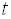 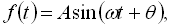 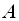 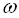 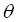 Розподіл амплітуд гармонік за частотою називають амплітудно-частотним спектром або скорочено амплітудним спектром, а розподіл їхніх початкових фаз за частотою – фазочастотним спектром або фазовим спектром.
Лінії дискретного спектра мають розмірність амплітуди сигналу. Безперервний спектр указує на розподіл амплітуд по всьому спектрі й має розмірність щільності амплітуд сигналу.
Якщо спектр сигналу є необмеженим, то при визначенні ширини нехтують гармоніками, амплітуди яких невеликі й не перевищують певного (заданого) рівня. Найбільш часто користуються рівнем 0,707 за амплітудою або 0,5 за потужністю від максимального значення.